48º Congresso Nacional de Saneamento da Assemae
 Painel 1 - Alternativas de financiamentos para o saneamento público

“Sistemática do Governo Federal para acesso a recursos de financiamentos e do OGU”

Geraldo Corrêa
Secretário Nacional de Saneamento Ambiental - Substituto
Ministério das Cidades


Data: 27 de maio de 2018
Hora: 9h às 12h30 min
Local: Centro de Eventos do Ceará (CEC), Fortaleza/CE
Características do Setor do Saneamento
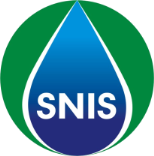 Água e Esgotos – Indicadores
Índice de Atendimento Urbano com abastecimento de água (%) 
Rede geral – SNIS 2016 (IN 23)
Índice de Atendimento Urbano com esgotamento sanitário (%) 
Rede geral – SNIS 2016 (IN 24)
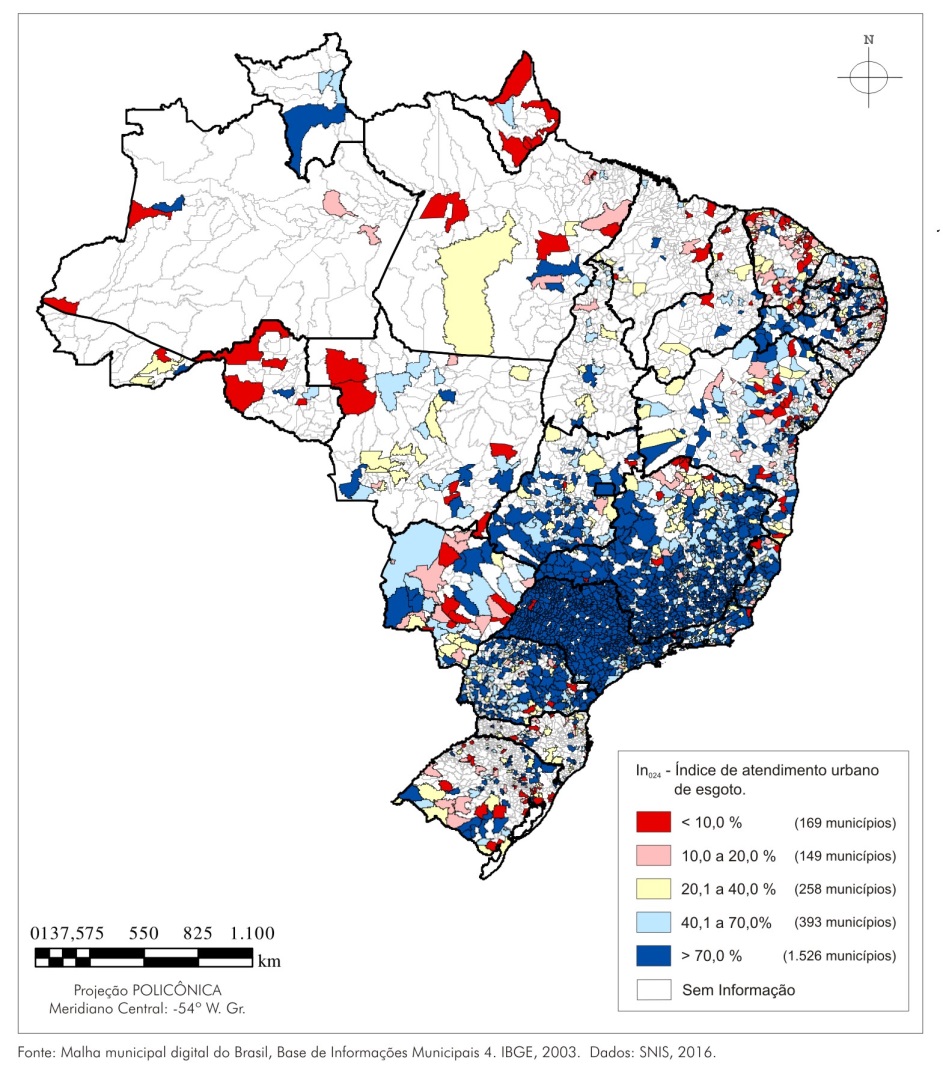 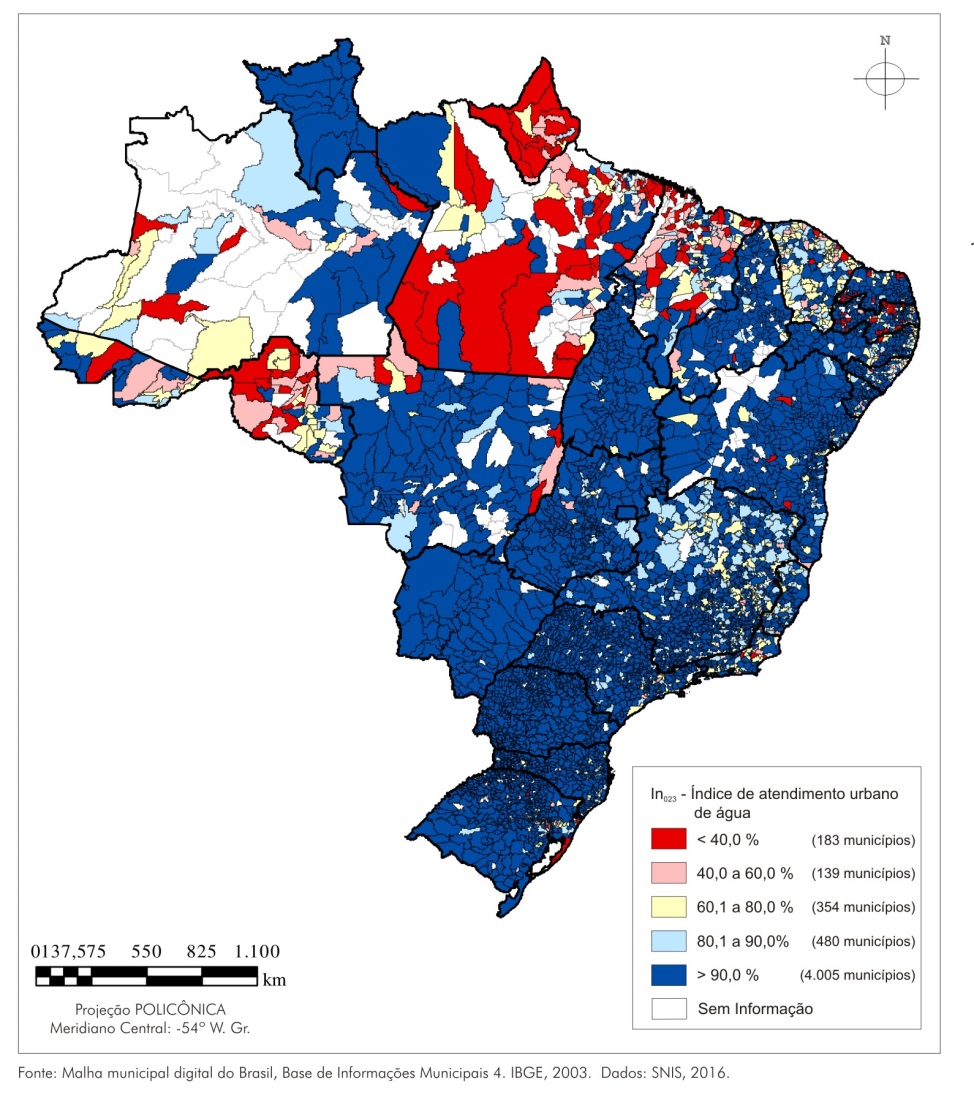 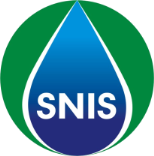 Resíduos Sólidos – Indicadores
Percentual de cobertura do serviço de coleta domiciliar por Região (%) – SNIS 2016 (IN 15)
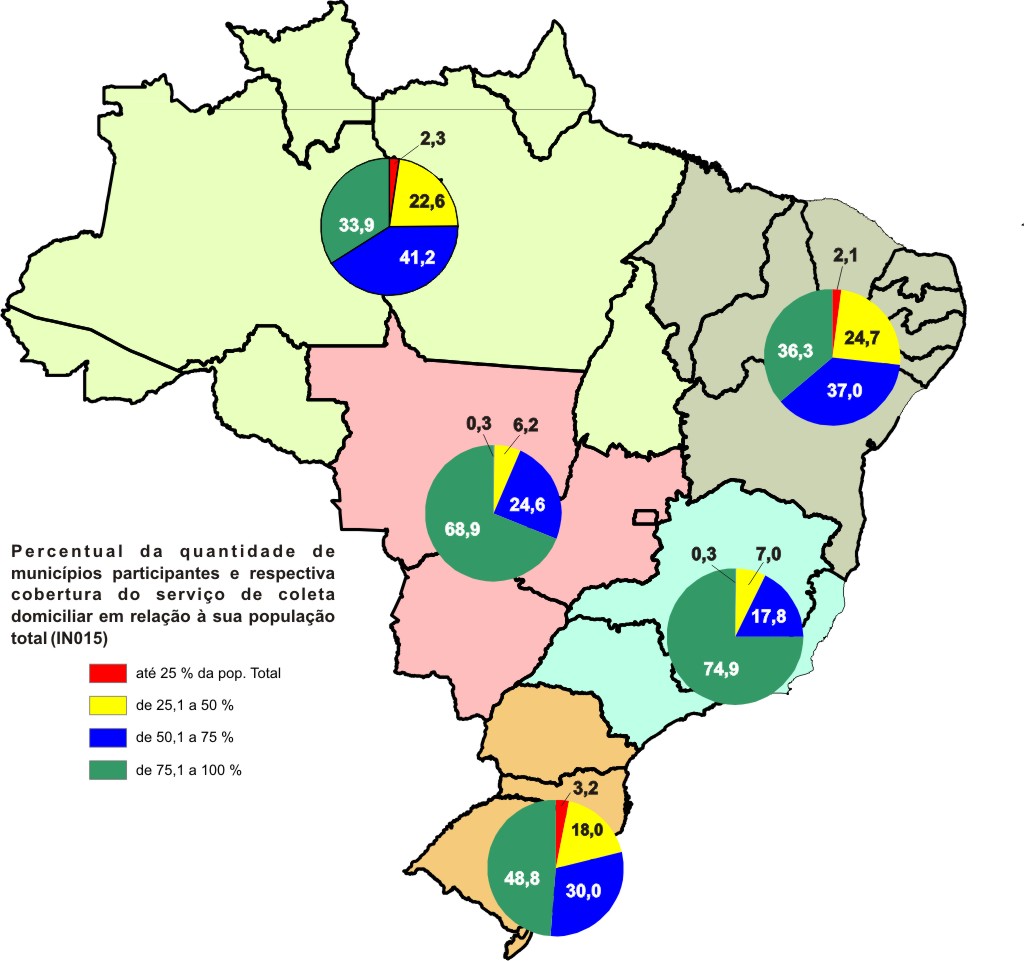 Fonte: SNSA/MCidades.
FIGURA 13. PAC-Saneamento MCidades e Funasa - valores e percentuais dos empreendimentos selecionados, contratados e executados, total do País, 2007 a 2016.
Fonte: SNSA/MCidades
FIGURA 15. PAC-Saneamento MCidades - valores dos empreendimentos selecionados, contratados e executados, total do País, acumulados anualmente, 2007 a 2016.
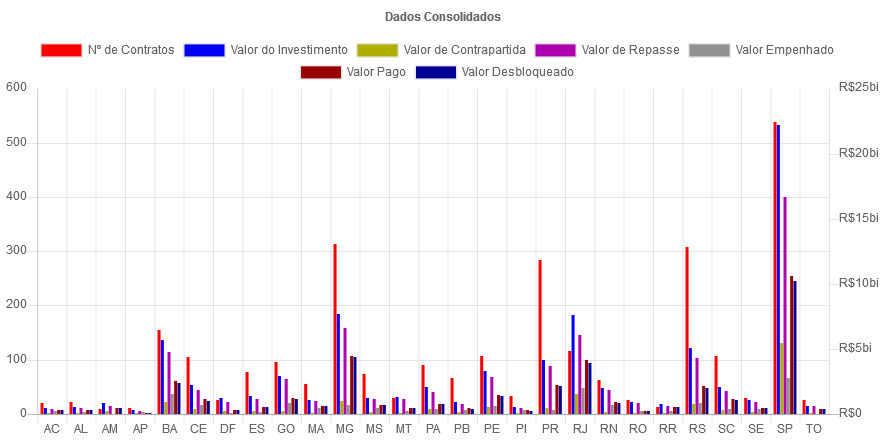 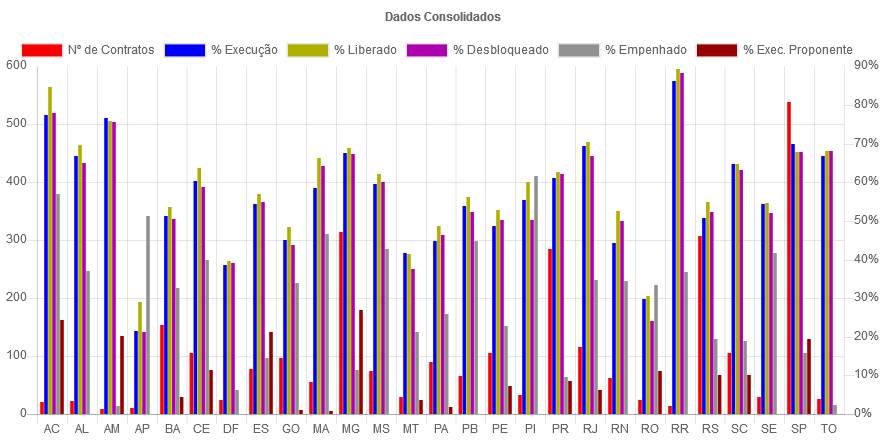 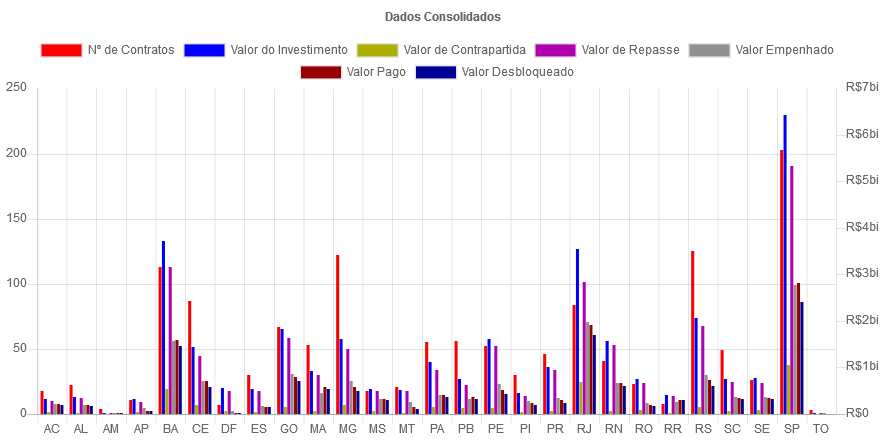 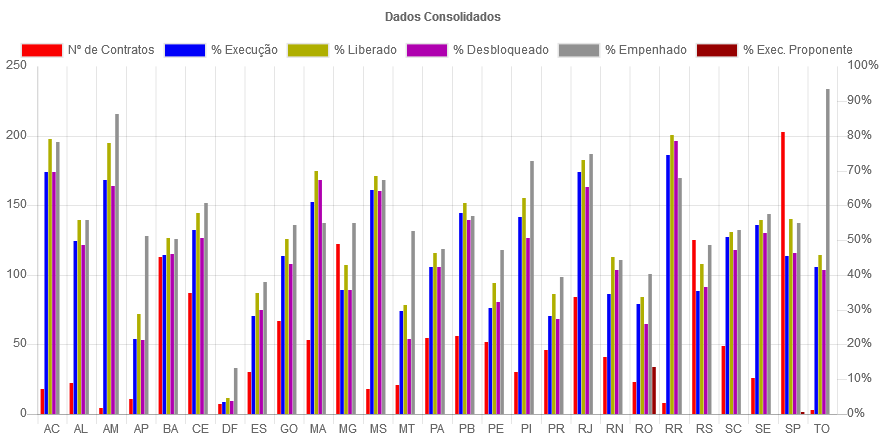 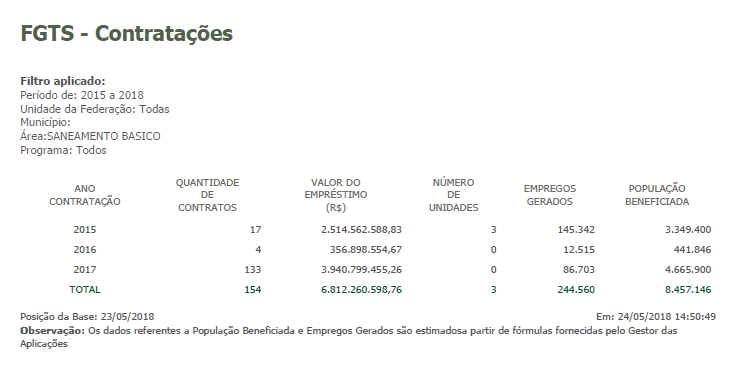 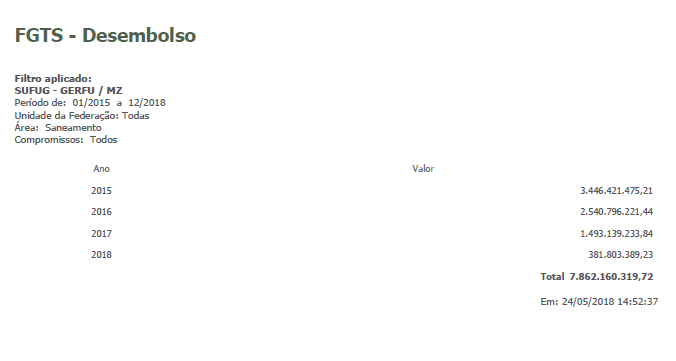 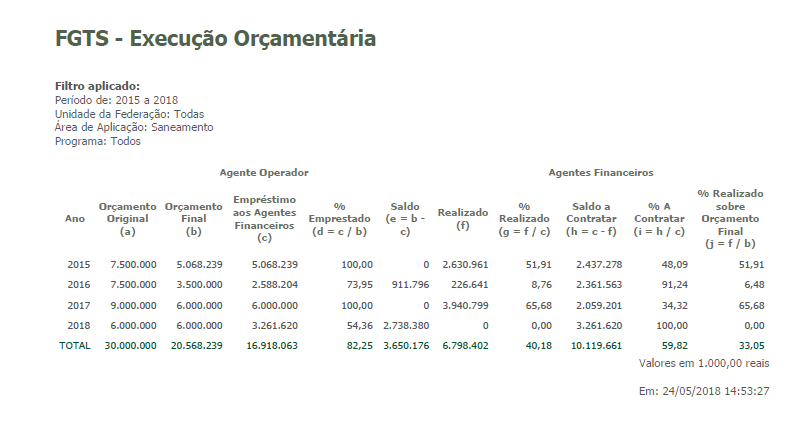 TABELA 30. Investimentos em saneamento básico: valores desembolsados pelo Governo Federal e necessidade de investimentos prevista no Plansab.
Fonte: Relatório do Gasto Público em Saneamento, 2016, MCidades.
(a) Os valores da Tabela não incluem a contrapartida dos tomadores. No entanto, vale registrar que somente nos investimentos do PAC-Saneamento do MCidades há um montante acumulado de contrapartida, no mesmo período, igual a R$ 9,5 bilhões, o que eleva os valores efetivamente investidos, no mínimo, para R$ 65,9 bilhões até 2016 e R$ 22,0 bilhões na média anual.
(b) Considerando-se que existe uma defasagem entre o ano em que os valores foram desembolsados e a efetivação dos benefícios que se espera dos investimentos em termos de metas previstas no Plano, optou-se por adotar como recursos desembolsados para fazer frente aos investimentos do Plansab todos aqueles realizados a partir de 2011.
(c) Estimativa da necessidade de investimentos com recursos federais.
(d) Valores médios anuais considerando 3 anos de execução do Plansab (2014, 2015 e 2016).
(e) Valores médios anuais considerando 5 anos do primeiro período de investimentos previstos no Plano (2014 a 2018).
CONCLUSÕES
Ainda existem muitos desafios rumo à universalização do saneamento básico no Brasil;
O setor é complexo, depende de diversos tipos de arranjos institucionais, e necessita estabilidade de regras;
Há necessidade da continuidade dos recursos e da  ampliação dos investimentos no setor para garantir o bom desempenho do planejamento de longo prazo (Plansab);
 MCidades busca continuar atuando na capacitação técnica e institucional dos municípios, titulares dos serviços, e cumprir suas atribuições de coordenador da política federal de saneamento básico, com trabalho constante e diálogo com todos os atores do setor;
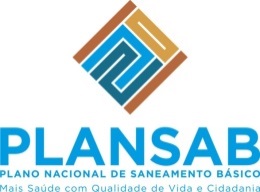 Obrigado!
Secretaria Nacional de Saneamento AmbientalMinistério das Cidades
(61) 2108-1733
sanearbrasil@cidades.gov.br
21